Základy typografiea zpracování textůna počítači
Helena Novotná
Jiří Rybička
Základy typografie a zpracování textů na počítači
2
Proč typografie?
motto:
Podobně jako je morálně nepřípustné  publikovat texty s pravopisnými chybami, je stejně nepřípustné publikovat texty s vážnými typografickými chybami.
Základy typografie a zpracování textů na počítači
3
Pravidla sazby – smíšený text
Vyznačování – kurzíva (zdůraznění), tučné (nový pojem)Formátování se provádí výhradně použitím stylů.
Sazba nadpisů – nadpisy mají víceúrovní (doporučeny tři), jednotnásazba (tučně, liší se velikostí),desetinné označení
Poznámky pod čarou – sázejí se menším stupněm než základní text (12 b základ → 10 b poznámka), písmo stejné.Oddělující čára je dlouhá cca 1/3 šíře sazby. Odkazovací symbol (číslice, hvězdička apod.) se přisazuje bez mezery.1111 Příklad poznámky pod čarou. Za poznámkou je vždy tečka.
Běžné oceli
3.1   Oceli třídy 11
3.1.1     Oceli třídy 1153
Základy typografie a zpracování textů na počítači
4
Pravidla sazby – smíšený text
Popisky obrázků a tabulek – často menší stupeň, sazba na střed nebo vlevo, kurzíva nebo bezpatkový typ písma. Popisek obrázku je typicky pod obrázkem, popisek tabulky je nad tabulkou.
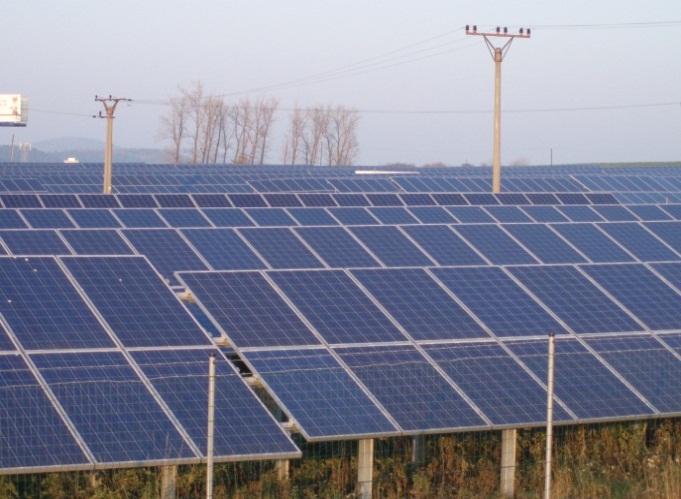 Obr. 4.5	Zábor zemědělské půdy fotovoltaickou elektrárnou, pozemek oplocen a zabezpečen (Pělucha, 2012)
Základy typografie a zpracování textů na počítači
5
Pravidla sazby – smíšený text
Tabulková data – kvůli úspoře místa menší stupeň, bezpatkové písmo, verzálkové neproporcionální číslice, správné zarovnání (text doleva, čísla stejnými řády pod sebou). Tabulková pole mohou být hlavičková (vyznačená) a datová (obyčejná).
Tab. 12   Výnosy vybraných pozemků družstva Jednota v roce 2010
Základy typografie a zpracování textů na počítači
6
Pravidla sazby – odstavce I
Odstavec – základní významová a formátovací jednotka textu
Základní názvosloví
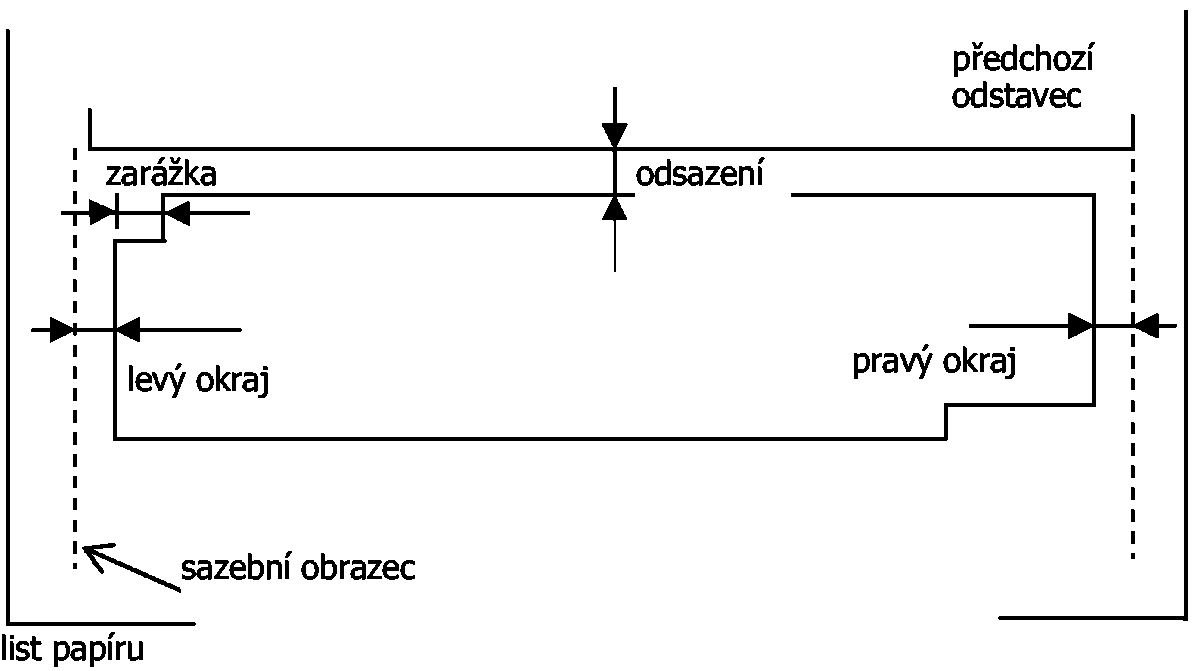 Základy typografie a zpracování textů na počítači
7
Sazba odstavců II
Optické odlišení odstavců – zarážka nebo odsazení
zarážka: 1–2 em
odsazení: polovina až celé řádkování 
Zarovnání
do bloku (základní) – zapnuté dělení slov; 
vlevo (slova se nedělí, vhodné pro nadpisy); 
na střed (speciální případy); 
vpravo (taktéž speciální případy)
Řádkování = svislá vzdálenost dvou po sobě jdoucích účaří. Optimální velikost je 1,2 em.
Speciální odstavce:
výčty a seznamy (nenulový levý okraj)
citáty (nenulové oba okraje)
seznam literatury (předsazení, vlevo)
iniciály (obsazené, zavěšené)
P
P
Základy typografie a zpracování textů na počítači
8
Sazba odstavců III
Odstavec a stránkový zlom
minimálně dva řádky odstavce musí být společně na jedné stránce (osamocený řádek = švícko)
nadpis nesmí být na konci stránky, za ním by měly být alespoň tři řádky následujícího odstavce
nadpis nejvyšší úrovně (kapitola v delších textech) má začínat na nové stránce
A0
A5
A4
A2
A3
A1
Základy typografie a zpracování textů na počítači
9
Formát tiskovin
formát má odpovídat účelu a estetickým požadavkům
standardní formáty
poměr „zlatého řezu“ 1 : 1,618podobné je 2 : 3
2 : 3
1 : 1,618
1 : 1
Základy typografie a zpracování textů na počítači
10
Formáty papíru
Řada A	
formát	šířka 	 výška
	[mm]	 [mm]
A0	841	1189
A1	594	841
A2	420	594
A3	297	420
A4	210	297
A5	148	210
A6 	105	148
A7	74	105
A8	52	74
A9	37	52
A10	26	37
formát 	šířka 	výška
letter	216 	279
 Folio 	216 	330
Quarto 	215 	275
Řada B			Řada C
formát 	šířka 	výška 	formát 	šířka 	výška 
B0 	1000 	1414 	C0 	917 	1297 
B1 	707 	1000 	C1 	648 	917 
B2 	500 	707 	C2 	458 	648 
B3 	353 	500 	C3 	324 	458 
B4 	250 	353 	C4 	229 	324 
B5 	176 	250 	C5 	162 	229 
B6 	125 	176 	C6 	114 	162
optický střed stránky
umístění zrcadla na papír
Základy typografie a zpracování textů na počítači
11
Rozvržení stránky (sazební obrazec)
optický střed stránky je výše než geometrický
plochu pro sazbu určujeme přímo nebo velikostí okrajů
záhlaví
záhlaví
pata (zápatí)
pata (zápatí)
Základy typografie a zpracování textů na počítači
12
A
C
B
D
E
F
G
G
F
E
C
A
E
G
od hrany k záhlaví
u hřbetu
horní
vnější
od hrany k zápatí
D
dolní
vnitřní
B
F
L – sudá
P – lichá
vydavatelský záznam
copyright
ISBN
Text knihy
Doslov
Rejstřík
Resumé
(cizojazyčné)
Věnování
motto
Text knihy
Seznam literatury
Seznam vyobrazení
Přílohy
Základy typografie a zpracování textů na počítači
13
Rozložení stran v knize
Patitul
Titul
Obsah
Předmluva
Úvod
Seznam zkratek, symbolů a vzorců
První kapitola
Základy typografie a zpracování textů na počítači
14
Zpracování textů na počítači
motto:
I se špatným systémem se v rukou odborníka zrodí kvalitní dokument (pouze se za tím účelem víc nadře) a totéž platí i naopak – i sebelepší systém může být pohřben diletantem.
Základy typografie a zpracování textů na počítači
15
Programy na zpracování textů
Základy typografie a zpracování textů na počítači
16
Programové a textové editory
Programové editory
obyčejné textové soubory bez speciálních znaků
přesun a kopírování textu
vyhledávání textových řetězců
nastavení určitého řádku
Textové editory
pro přípravu (psaní) dokumentů
text dělen na odstavce
různé typy písma (omezeně)
národní podpora
poloautomatické formátování
vlastní formát ukládání
export/import některých dalších formátů
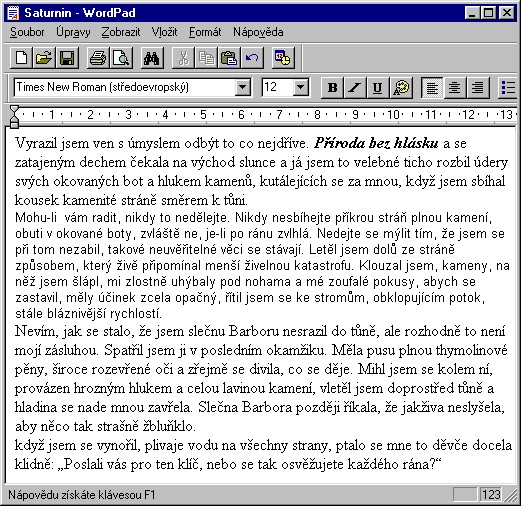 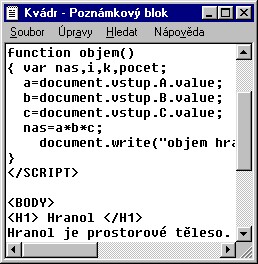 [Speaker Notes: ještě PS Pad]
Základy typografie a zpracování textů na počítači
17
Textové procesory
Textové procesory
vyvinuly se z textových editorů s důrazem na snadné ovládání
automatické formátování (do textu vkládány příkazy ovlivňující jeho vzhled)
styly, šablony
práce s obrázky, tabulky
zpracování i složitějších dokumentů
hromadná korespondence
MS Word, Open Office…
[Speaker Notes: doplnit podle současnosti, otisk Wordu]
Základy typografie a zpracování textů na počítači
18
DTP systémy
Desk Top Publishing – „publikování na stole“
odvozeny z profesionálních sázecích systémů
„montáž stránek“ z textu, grafiky a dalších prvků z jiných systémů do jednoho celku
práce s rámy (sazeč připraví zrcadlo, do kterého se „nalévá“ text s obrázky)
podpora barevných separací
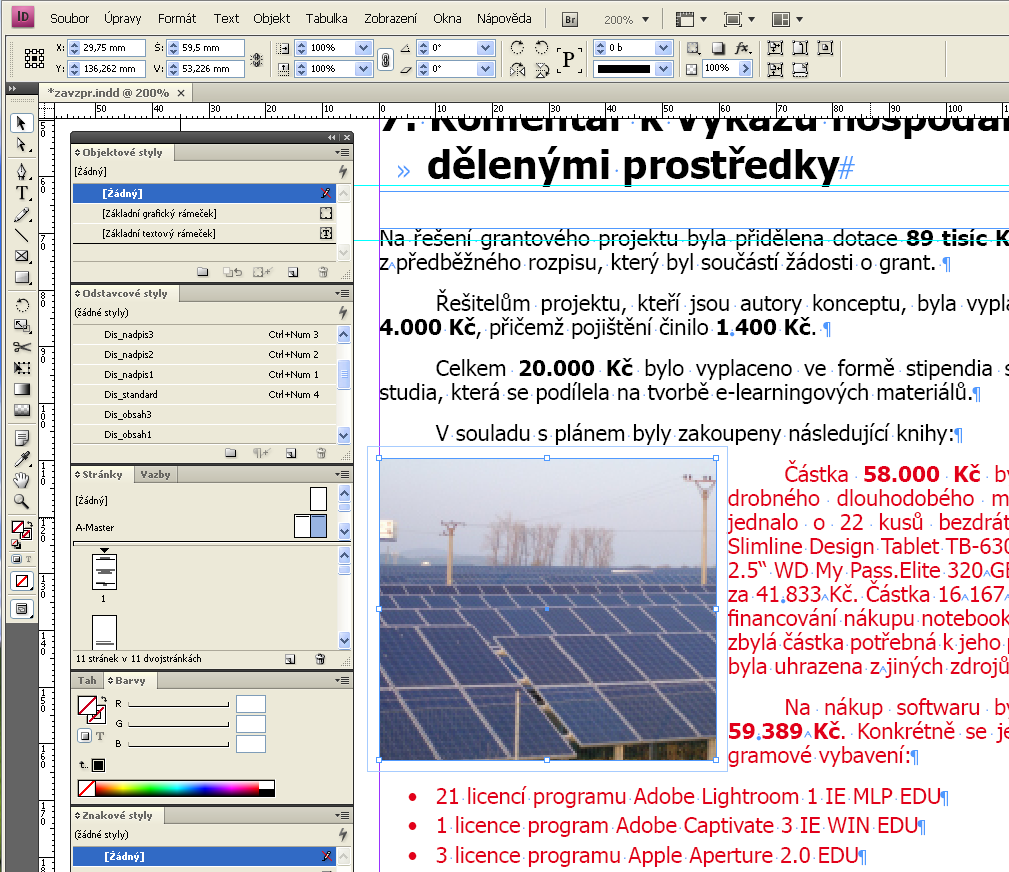 zdrojový text v TeXu
výsledek
$f(x)=x^2$ pro $x\leq 7$
Základy typografie a zpracování textů na počítači
19
DTP systémy rozdělení podle způsobu práce
WYSIWYG
off-line
What You See Is What You Get
Adobe InDesign 
Adobe PageMaker
 Ventura Publisher
 Quark X Press
dokument = text + příkazy pro sazbu
TeX
Základy typografie a zpracování textů na počítači
20
Fontyfont = soubor, který obsahuje přesný popis tvaru písmen
instalují se s programovým vybavením nebo kupují
!! ne všechny fonty „umí česky“ !!
rastrové (bitmapové) fonty
tvar písmen určen body v matici
pro každou velikost i řez samostatný soubor
dnes jen jako systémové písmo pro obrazovku (menu)
vektorové fonty 
jednoduché čárové popisy, CAD systémy
obrysové fonty
tvar písmen popsán matematickým popisem křivek (Beziérovy křivky)
lze měnit velikost i jiné transformace
další údaje v souboru: hinting (nápověda pro rastrování), kerningové dvojice, slitky…
nejrozšířenější:
True Type fonty (Microsoft+Apple, součást OS)
Adobe Postscript Type (Adobe System, kvalitní)
Open Type (True Type i Postscript, Unicode)
Základy typografie a zpracování textů na počítači
21
Citace a odkazy na literaturu
Proč citovat?
Dokázat vlastní znalost tématu.
Odkázat čtenáře na další literaturu.
Dodržet autorskou etiku a zákon o autorských právech.
Autorská etika
Nezveřejňovat stejné výsledky opakovaně.
Nepřivlastňovat si cizí myšlenky a nápady.
Důsledně citovat jiné autory, pokud použijeme ve vlastní práci jejich myšlenky a texty.
Necitovat vlastní publikace, které nesouvisejí s tématem.
Necitovat nesouvisející práce oponenta ap.
[Speaker Notes: (uveřejňovat jen pravdivá sdělení, nezveřejňovat stejné výsledky opakovaně, nepřivlastňovat si cizí myšlenky a nápady, důsledně citovat jiné autory, pokud použijeme ve vlastní práci jejich myšlenky a texty.)]
Základy typografie a zpracování textů na počítači
22
Citace literatury
Musí jednoznačně identifikovat publikaci  (ČSN ISO 690, 690-2).
Obsahují jednotlivé bloky v ustáleném pořadí.
Liší se podle typu publikace.
Monografie
HEROUT, Pavel. Učebnice jazyka C. 3. upr. vyd. České Budějovice: Kopp, 2001. 269 s. ISBN 80-85828-21-9. 
KOČIČKA, P., BLAŽEK, F. Praktická typografie. 1. vyd., Brno : Computer Press.  2000. 294 s. ISBN 80-7226-385-4
Článek v časopisu
NOVOTNÝ, J. The category of Pawlak machines. Czechoslovak Mathematical Journal, 32 (107) 1982, Praha, s. 640–647. 
VLACH, Josef. JE Temelín a zásobování teplem. Energetika, 2001, roč. 51, č. 3, s. 82–85. ISSN 0375-8842. 
Článek ve sborníku
KORCOVÁ, Z. Digitálne technológie vo výučbe, In Zborník z odborného seminára SIT. Nitra, 2003, s. 52–55. ISBN 80-8069148-7.
Základy typografie a zpracování textů na počítači
23
Citace elektronických zdrojů
VAVROUŠEK, Petr. Nápis Dareia v Bísutúnu [online]. Praha : Ústav starého Předního Východu FF UK, 1997 [cit. 18. 3. 2002]. Scripta electronica. Starý Orient. II, Seria monographica. Dostupný z WWW: <http://enlil.ff.cuni.cz/WWW/cz/scripta/monog/bisutun/1250/titul.htm>. 
CHURÁ, Martina. Atlas roztahuje křídla. Chip [online]. Březen 2001 [cit. 19. března 2001]. Dostupné na WWW: <http://www.chip.cz/texty/2001_1/0319/alt.shtml>. 
PAPÍK, Richard. Zdroje šedé literatury a jejich strategický potenciál pro vědu a obchod. In Inforum 2000, Praha, 23. – 25. května 2000. Sborník [online]. 2000 [cit. 19. března 2001]. Dostupné z WWW: <http://www.inforum.cz/inforum2000/index.htm>.
Základy typografie a zpracování textů na počítači
24
Seznam citací (literatury)
Seznam citací (literatury)
Uspořádaný seznam citací se umisťuje na konec textu (kapitol).
Seznam se buď čísluje, nebo seřadí podle abecedy.
Odkazy na literaturu v textu
Číslem ze seznamu citací.
Nejlépe jménem autora a rokem vydání.
1.	KOČIČKA, P., BLAŽEK, F. Praktická typografie. 1. vyd., Brno : Computer Press.  2000. ISBN 80-7226-385-4
2.	MARTÍNEK, Zdeněk. Počítačová typografie srozumitelně s Wordem. České Budějovice : KOPP. 1996. ISBN 80-85828-75-8
3.	BERAN, V. Typografický manuál. Náchod : MANUÁL. 1994. ISBN 80-901824-0-2
4.	HANÁČEK, P. a kol. Jak publikovat na počítači. Veletiny : Science. 1996. ISBN 80-901475-77
Beranův Typografický manuál3 je nejmodernějším zdrojem informací o klasické typografii.
„Největším kouzelníkem je ten, kdo s pomocí pravidel stvoří něco výjimečného,“ říkají autoři Praktické typografie (1). 
„I ve Wordu lze vytvořit dobré dokumenty.“ (Martínek, 1996, s. 24)